BiologicalPsychology:Macro Level
http://en.wikipedia.org/wiki/File:NSdiagram.svg
Parts of the Nervous System
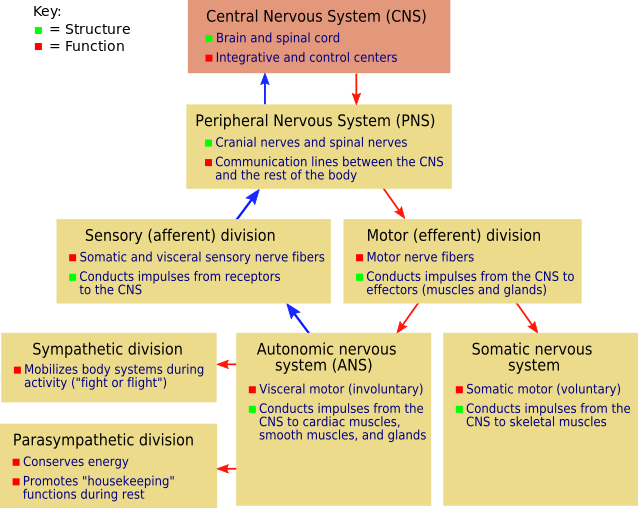 “Rest & Digest”
“Feed & Breed”
http://en.wikipedia.org/wiki/File:Afferent_%28PSF%29.png
CNS / PNS Interaction
“Inbound Signals”, toward the CNS
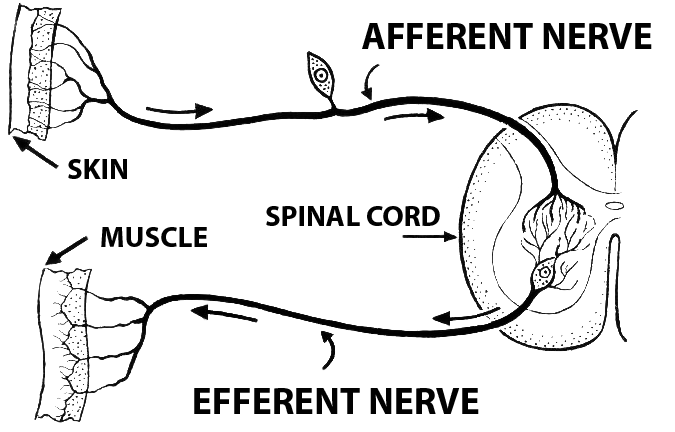 Dorsal
“back”
Ventral
“front”
“Outbound Signals”, away from the CNS
http://commons.wikimedia.org/wiki/File:EmbryonicBrain.svg
Brain = Encephalon
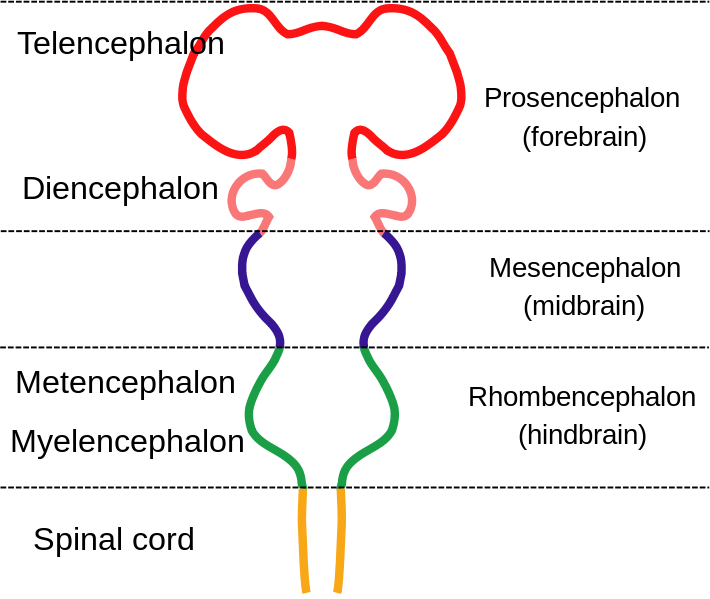 http://en.wikipedia.org/wiki/File:Brainlobes.svg
Lobes of the Brain
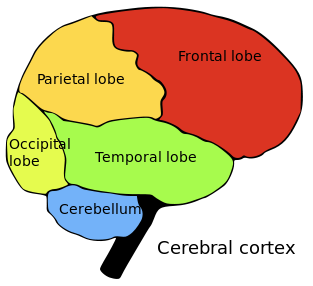 http://faculty.washington.edu/chudler/slice.html
Neural Navigation
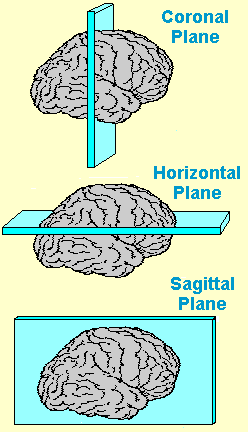 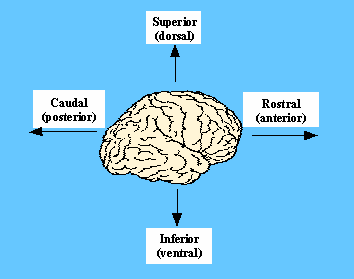 Eyes
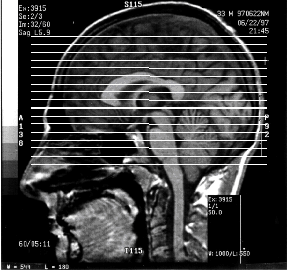 My Brain
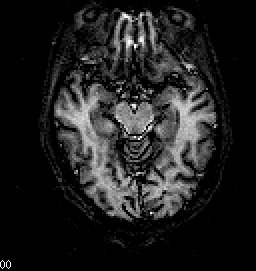 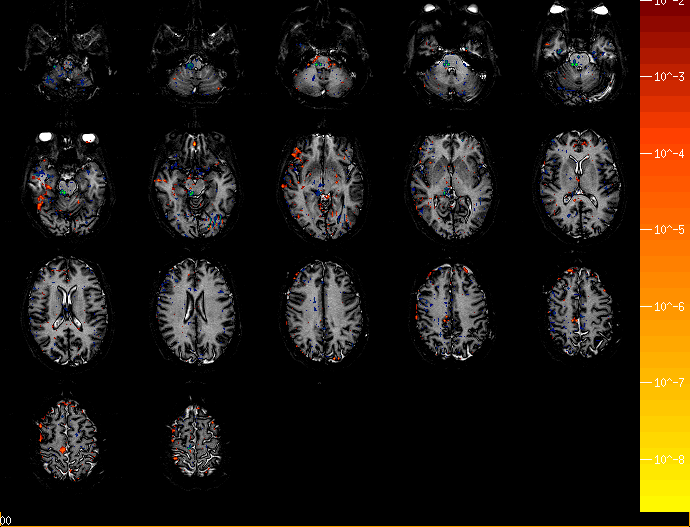 Fissure = Sulcus = Deep Groove
http://en.wikipedia.org/wiki/File:Human_brain_longitudinal_fissure.png
http://en.wikipedia.org/wiki/File:LobesCaptsLateral.png
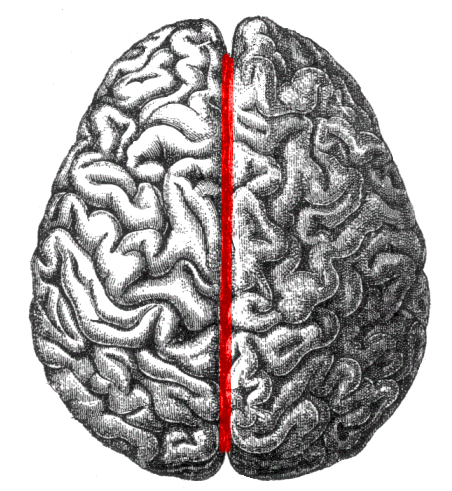 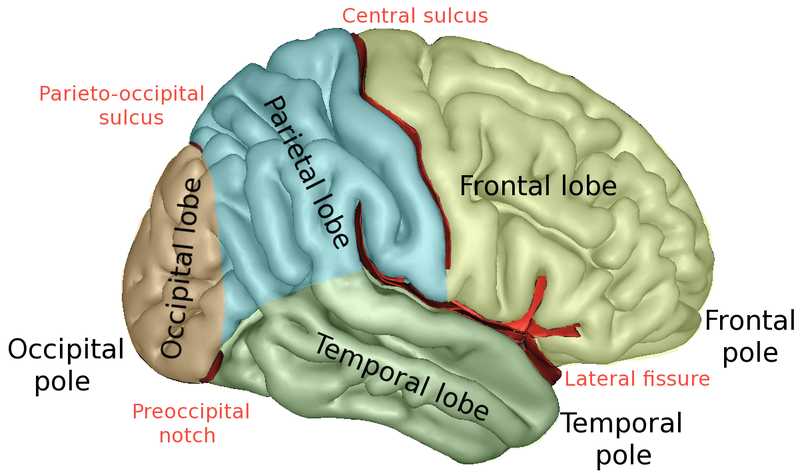 Longitudinal Fissure
http://en.wikipedia.org/wiki/File:Lateral_surface_of_cerebral_cortex_-_gyri.png
The Cerebral Cortex
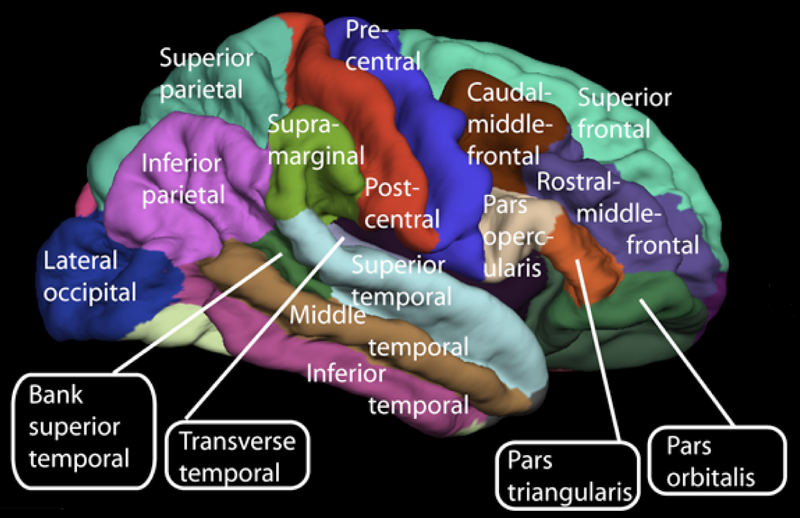 http://en.wikipedia.org/wiki/File:Corpus_callosum.jpg
Corpus Callosum – Links Hemispheres
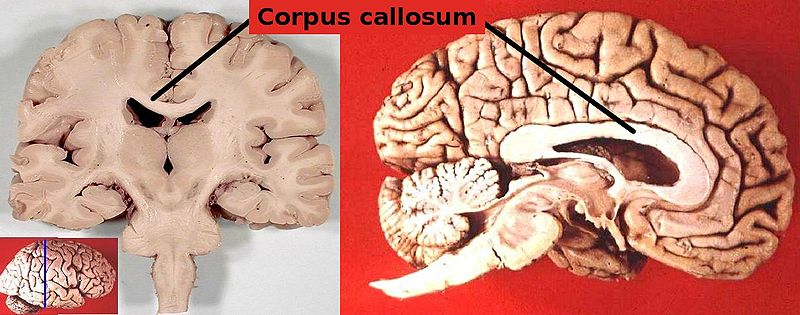 http://en.wikipedia.org/wiki/File:Gray708.svg
Hind Brain
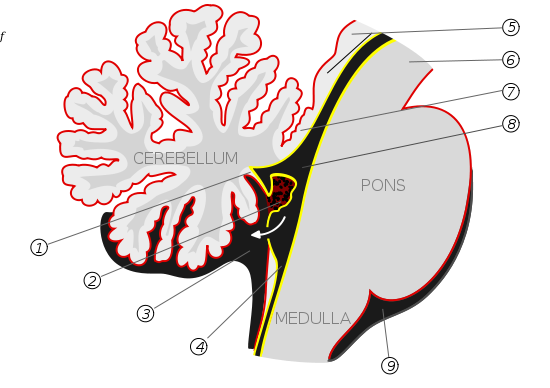 http://en.wikipedia.org/wiki/Endocrine_system
CNS, Endocrine System, Hormones
Endocrine System - the collection of cells, glands, and tissues of an organism that secrete hormones directly into the bloodstream to control the organisms' physiological and behavioral activities.

Note: 
Hormones act slowly, and over long distances
Action potentials occur quickly over short distances
HPA Axis: Stress Response
https://commons.wikimedia.org/wiki/File:HPA-axis_-_anterior_view_(with_text).svg
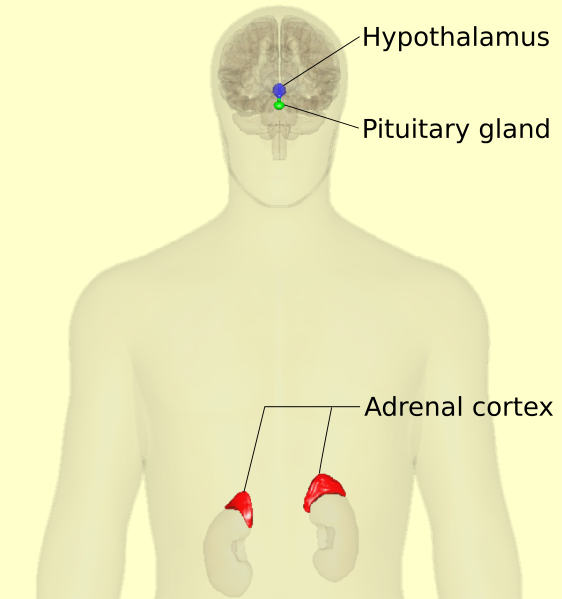 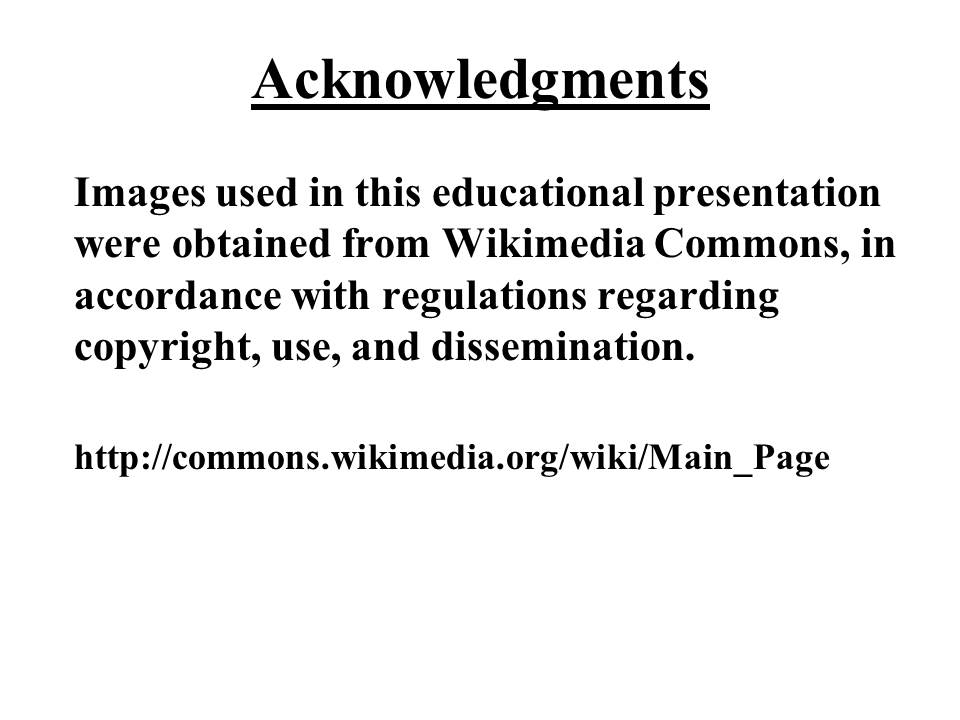